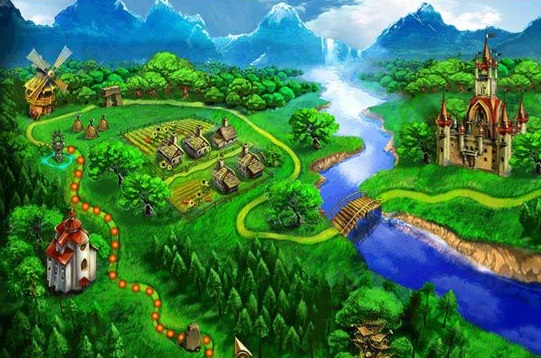 Классный час «Путешествие в страну знаний»
Учитель начальных классов 
МАОУ «Гимназия №9» г.о.Королёв Московской области
Калинина Людмила Васильевна.
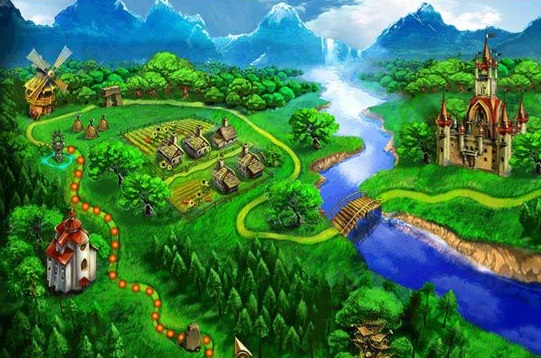 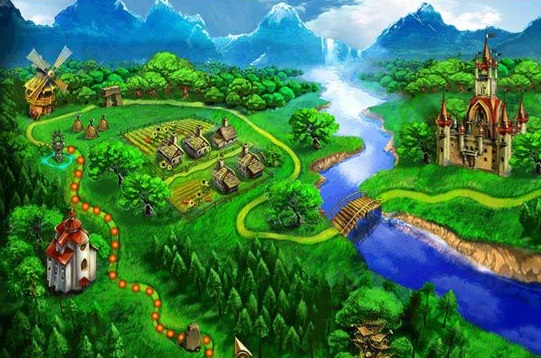 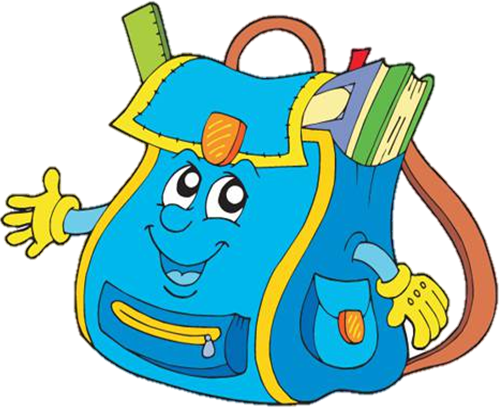 Новый дом несу в руке, 
Дверцы дома на замке. 
Тут жильцы бумажные, 
Все ужасно важные.
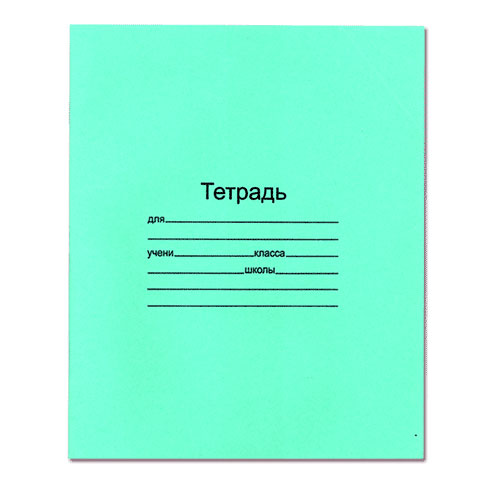 У сосны и ёлки 
Листики - иголки. 
А на каких листочках
Растут слова и строчки.
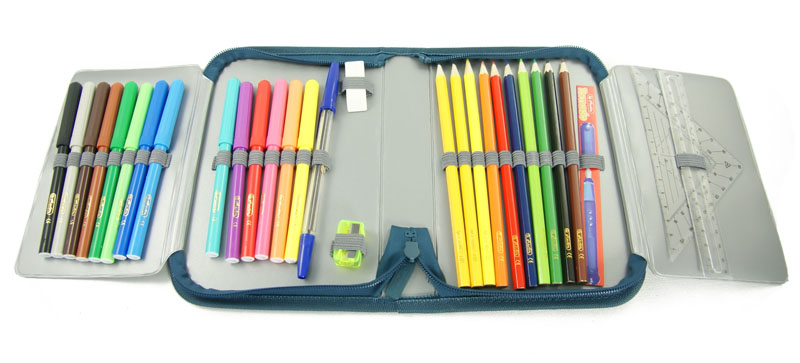 В этой узенькой коробке
Ты найдешь карандаши,
Ручки, перья, скрепки,         
                              кнопки- 
Что угодно для души.
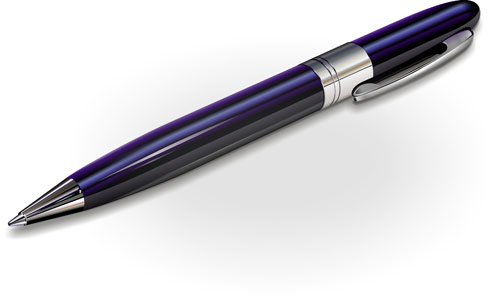 Что за палочка в руке    Быстро чертит на листке?   
Все, что нужно, написал.   Положи ее в пенал.
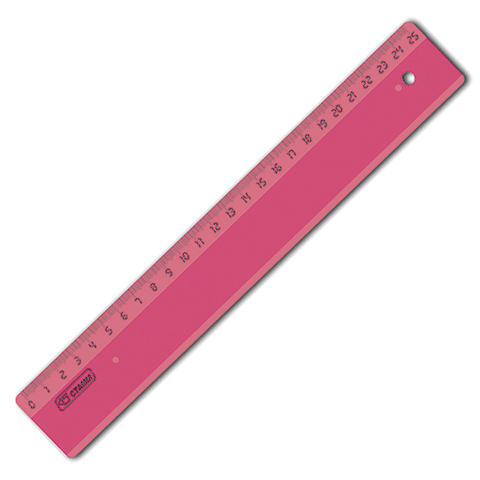 Я люблю прямоту, я сама прямая, 
Сделать ровную черту всем я  
                                                помогаю. 
Что-нибудь без меня начертить 
                                               сумей-ка! 
Угадайте-ка, друзья, кто же я.
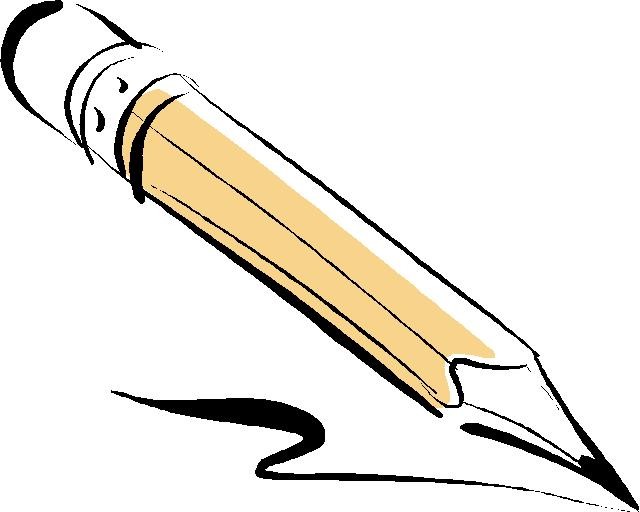 Если ты его отточишь, Нарисуешь всё, что 
                                 хочешь, Солнце, море, горы, пляж. Что же это?
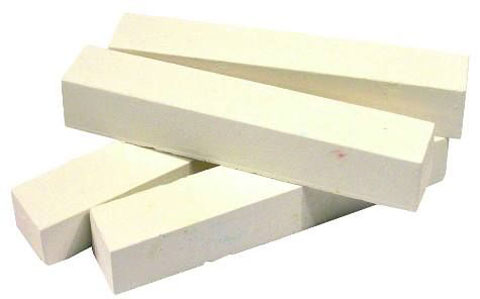 В черном поле заяц белый Прыгал, бегал, петли 
                                  делал. След за ним был тоже бел. Кто же этот заяц?
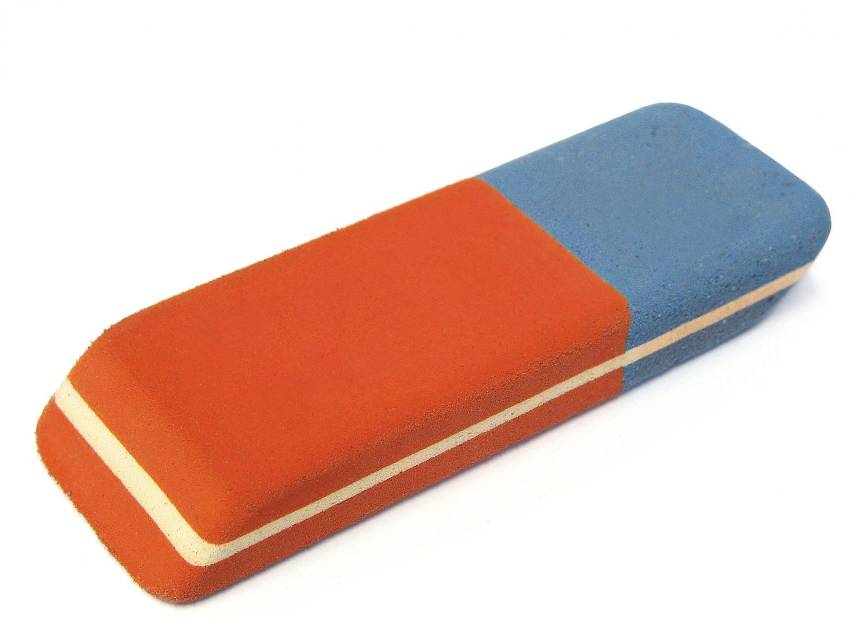 Если ей работу дашь, Зря трудился карандаш.
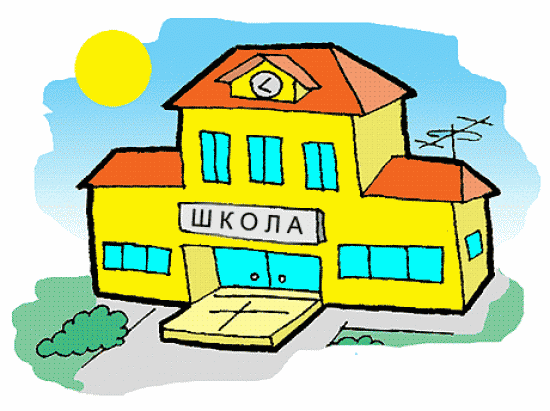 Стоит весёлый светлый дом Ребят проворных много в нём. Там пишут и считают, Рисуют и читают.
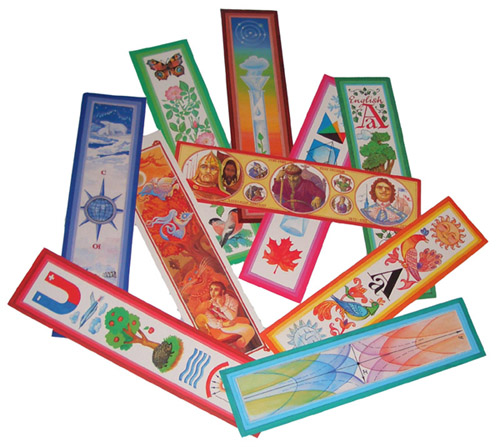 Я нужна вам для порядка
Зря страницы не листай.
Там, где я, читай
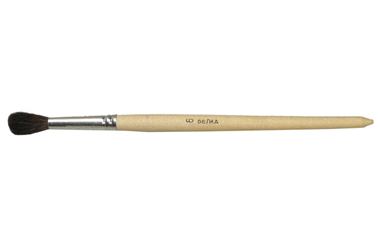 Свою косичку без опаски
Она обмакивает в краски.
Потом окрашенной косичкой
В альбоме водит по страничке.
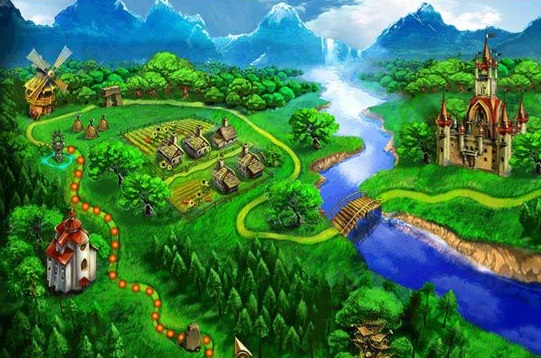 Ш
О
Н
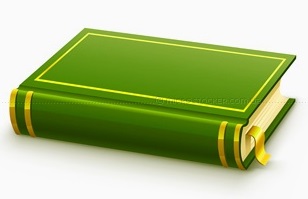 К
А
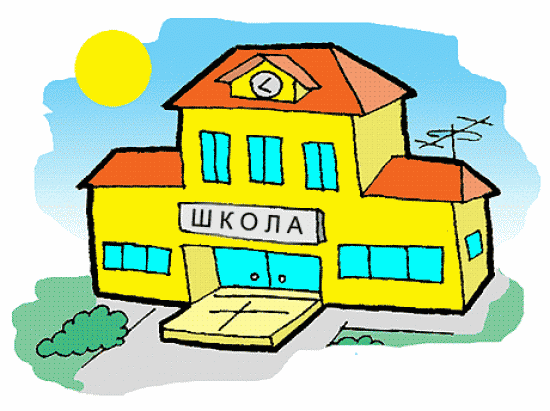 А
К
Л
И
Г
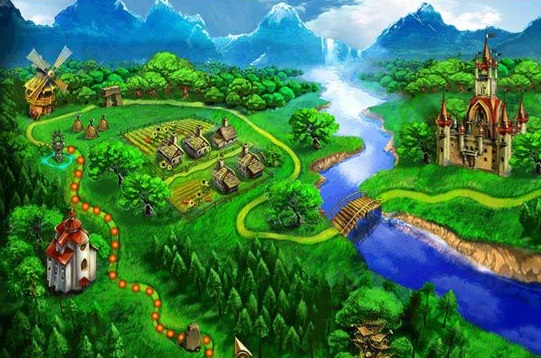 Под кустом у реки Жили майские жуки: Дочка, сын, отец и мать – Кто успел их сосчитать?
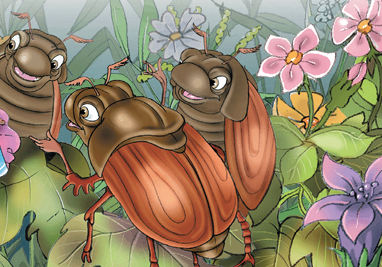 4
Я, Серёжа, Коля, Анна – Волейбольная команда. Женя с Игорем пока Запасных два игрока. А когда подучатся, Сколько всех получится?
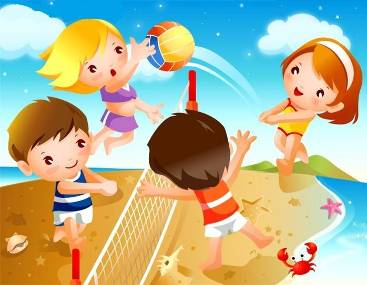 6
В снег упал Серёжка, А за ним – Алёшка, А за ним – Иринка, А за ней – Маринка, А потом упал Игнат. Сколько на снегу ребят?
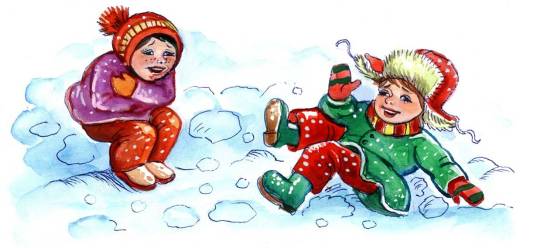 5
У стены стоят кадушки.В каждой ровно по лягушке.Если было пять кадушек,Сколько было в них лягушек?
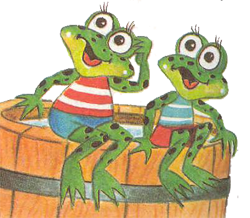 5
Только я в кусты зашла,Подосиновик нашла,Две лисички, боровик.И зелёный моховик.У кого ответ готов,Сколько я нашла грибов?
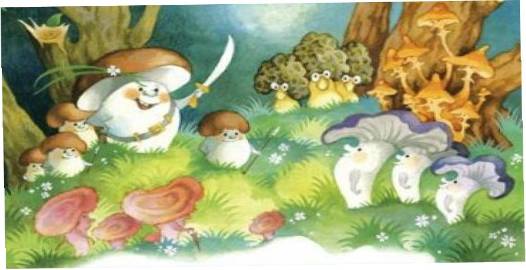 5
Семь ребят каталось с горки.Убежал домой Егорка,А потом ушел ВадимИ Сережа вслед за ним.Сколько на горке осталось детей?Кто посчитал, отвечайте скорей!
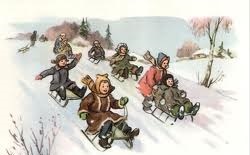 4
Слон, слониха и слонёнокШли толпой на водопой.А навстречу им тигрёнокВозвращается домой.Сколько, думай поскорей,К водопою шло зверей?
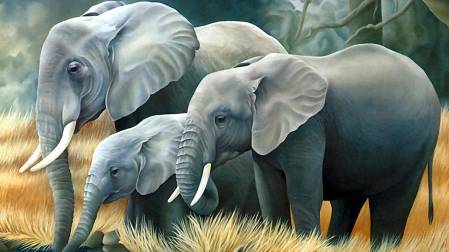 3
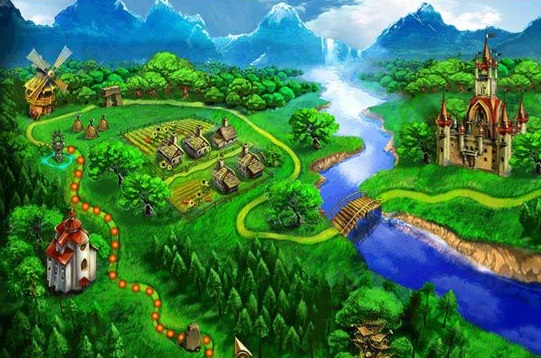 «Колобок»
«Курочка Ряба»
«Гуси -лебеди»
«Царевна-лягушка»
«Теремок»
«Волк и семеро козлят»
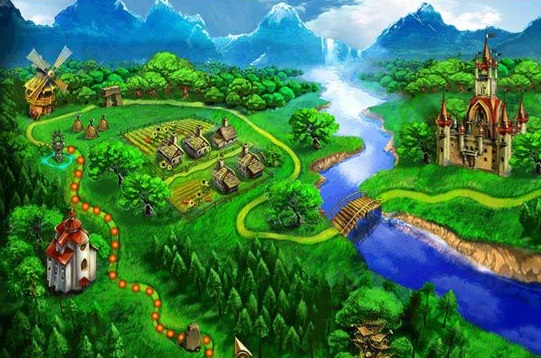 Ссылки
http://internika.org/sites/default/files/1319108251_1_sentya_0.jpghttp://karpova-tatjana2010.narod.ru/images/risunok6.pnghttp://www.unigm.ru/_sh/203/20383.jpghttp://www.ds.com.ua/uploads/img/shop/product/original/12325_0.jpghttp://elport.ru/prices/images/458528.jpeghttp://www.ibis-online.ru/shopimages/x/210140_x.pnghttp://www.stihi.ru/pics/2011/04/01/8856.jpghttp://altfast.ru/uploads/posts/2011-08/1313684473_mel.jpghttp://www.veina.ru/images/upload/56.jpghttp://cs313926.vk.me/v313926291/2d83/3q86Cexdnco.jpghttp://www.ooo-albras.net/images/zaklad.jpghttp://www.orion-r.ru/Upload/Photo/23177.jpghttp://microstocker.com.ua/upload/image/fotos/big/41e5afeeb4528b803df0e07939f4363b.jpghttp://fictionbook.ru/static/bookimages/05/85/26/05852645.bin.dir/h/i_015.pnghttp://vdohnovlennye.ru/wp-content/uploads/2014/02/two_boys_and_two_girls_playing_beach_volleyball_zz028028_2.jpghttp://naslediepredkov.info/images/original/%D0%B2%D0%BE%D0%B9%D0%BD%D0%B0_%D0%B3%D1%80%D0%B8%D0%B1%D0%BE%D0%B2.jpeghttp://ic.pics.livejournal.com/sovietdetstvo/31076964/25294/25294_original.jpghttp://stat11.privet.ru/lr/081c5e94aad6099a7aa18f35f6a7a2d5http://ollforkids.ru/uploads/posts/2012-01/1327144533_yhtfr7.jpghttp://hushome.com/storage/cms/copyattachment24505.jpghttp://qrok.net/uploads/posts/2010-06/1276931827_3214115.jpghttp://matemonline.com/wp-content/uploads/2013/08/terem_teremok.jpg http://playcast.ru/uploads/2012/10/28/3974209.gif